ENLIGT ÖVERENSKOMMELSEFÖRNYANDE AV LEDNINGSAVTAL 2017
27.3.2017
Personal- och förvaltningspolitiska avdelningen
UTGÅNGSPUNKTER OCH PRINCIPER FÖR FÖRNYANDET AV LEDNINGSAVTAL
Utgångspunkten är att alla förvaltningsområden ska använda ledningsavtal. 
Principer för förnyandet av ledningsavtal (se arbetsgruppens promemoria VM 39/2016)
Ledningsavtalsförfarandet förenklas. 
Förhållandet mellan ämbetsverkens resultatavtalsförfarande och ledningsavtalsförfarandet förtydligas.
Enhetligheten inom statsförvaltningen ökas. 
Ledningsdiskussioner och professionell respons främjas.
Möjlighet till resultatpremie (FM fattar ett separat beslut).

Ny avtalsmodell:
gemensamma mål för ledandet inom statsförvaltningen (regeringens målsättningar som underlag)
centrala resultatmål (bifogas)
ledande och ledarskap (ministeriets och ämbetsverkets mål)
chefernas personliga utveckling och anställningsförhållande (fritt formulerat)

FM ger anvisningar och stöd vid förnyande av ledningsavtal.
LEDNINGSAVTALSFÖRFARANDE
Avtalsperiod:
Ett ledningsavtal ingås i samband med att en person utses till en tjänst för hela den period som uppdraget varar, i regel för fem år. Ledningsavtal som ingås mitt i uppdragsperioden upprättas för den återstående tiden av visstidsutnämningen.
Ledningsavtalet preciseras vid behov i samband med en årlig översyn och utvärdering av avtalet.

Avtalsparter:
Kanslichef och avdelningschef vid ministeriet(Efter ministeriets prövning kan understatssekreteraren, i stället för kanslichefen, ingå ledningsavtal med avdelningscheferna vid ministeriet.)
Kanslichef och chef för ämbetsverket som lyder under ministeriet(Efter ministeriets prövning kan ledningsavtalet ingås mellan chefen för ämbetsverket och styrelsen eller direktionen eller en avdelningschef vid ministeriet, i stället för en kanslichef.)
Vid behov kan ledningsavtal också ingås med andra personer som arbetar med ledningsuppgifter inom staten (t.ex. personer som lyder direkt under cheferna vid ämbetsverken, direktörer som inte omfattas av ämbetsverkens lönesystem och vars ledningsansvar utgör en betydande del av befattningsbeskrivningen).
LEDNINGSAVTALSFÖRFARANDE
Användning av avtal:
nya avtal: en förnyad avtalsmodell och nya blanketter införs
befintliga avtal: behöver inte ändras, tidigare anvisningar och blanketter används (avtal enligt den nya avtalsmodellen kan också ingås för den återstående tiden av utnämningen om avtalsparterna anser att det är ändamålsenligt)

Översyn och utvärdering:
I ledningsdiskussioner som ska föras fram till mitten av april varje år utvärderar avtalsparterna uppnåendet av målen och chefens framgång samt preciserar ledningsavtalet om det behövs.
Ledningsdiskussioner förs alltid om det behövs och dessutom är det möjligt att ordna till exempel halvårssamtal som förs regelbundet på höstarna.

Det viktigaste är en välfungerande dialog mellan avtalsparterna!
LEDNINGSAVTAL OCH ANSLUTNINGAR I AVTALET
Statens ledarpolitik
GEMENSAMMA MÅL FÖR
LEDANDET
1
JOHTAJAN HENKILÖ-
PERSONLIG UTVECKLING OCH ANSTÄLLNINGSFÖRHÅLLANDE
Resultatstyrning
Chefen själv
RESULTATMÅL
2
LEDANDE OCH LEDARSKAP
3
4
Organisation
4
5
INNEHÅLLET I LEDNINGSAVTALET
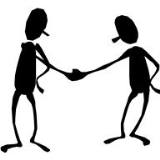 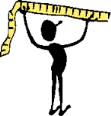 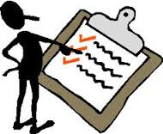 6
T	IDSPLAN FÖR FÖRNYANDET AV LEDNINGSAVTAL
FM:s anvisning och informationspaket till den högsta ledningen om utarbetande av ledningsavtal
Nödvändig gemensam utbildning
En separat modell/anvisning till kanslicheferna vid ministerierna
Utvärdering av chefens framgång samt gemensamma utvärderingskriterier
Utvärdering av chefens framgång 2017 (nya avtal och gamla avtal) 
Utvärdering av den förnyade modellen och det förnyade förfarandet
3/2017 
4/2017–
5/2017
utvecklingsarbete 2017
vid ministerierna våren 2018
6/2018
7
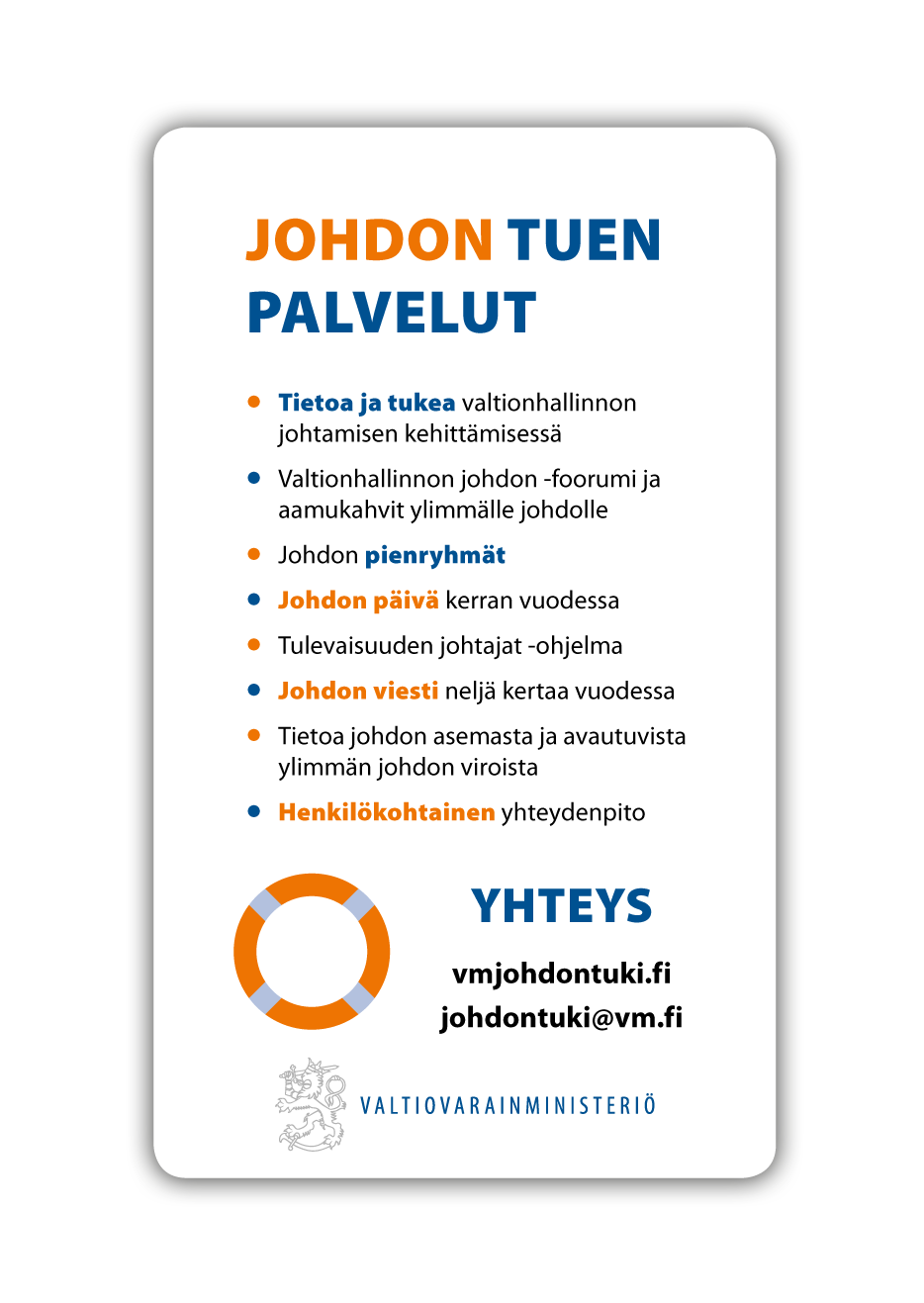 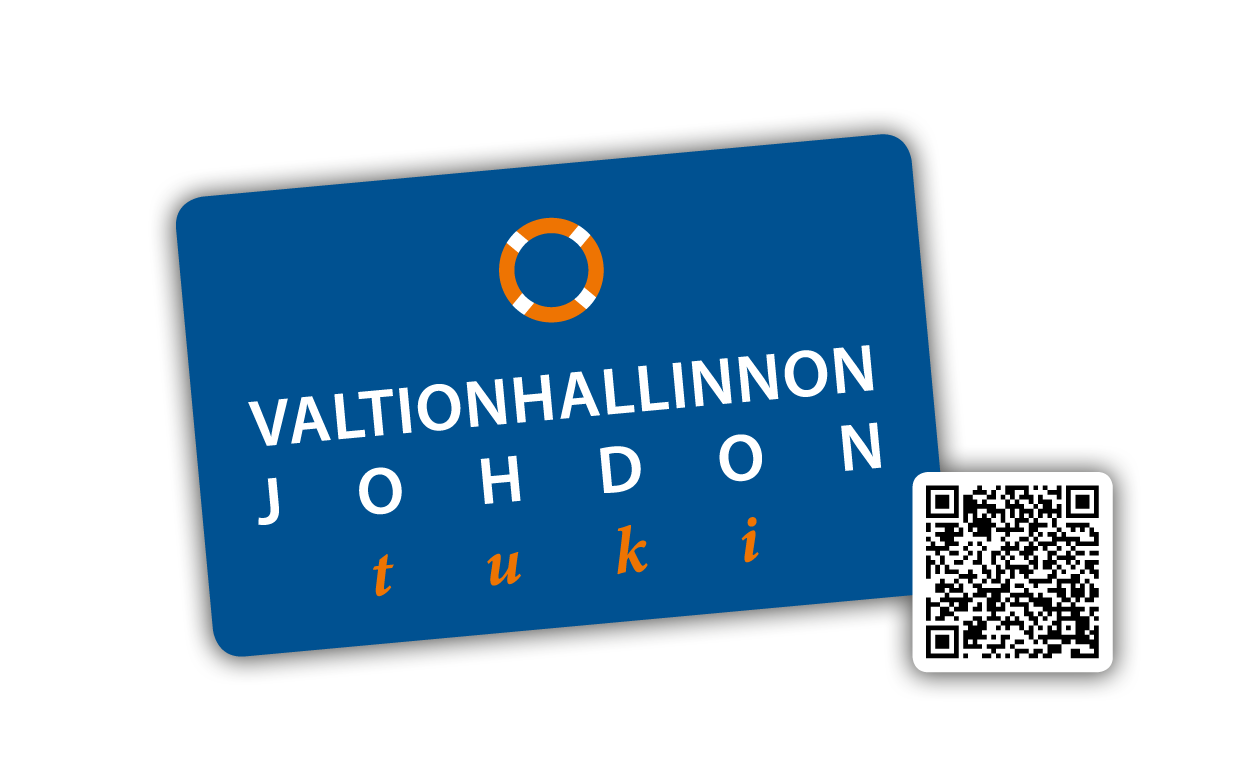